Figure 1. Overview of disease–gene associations in DISEASES. The number of disease–gene associations with a confidence ...
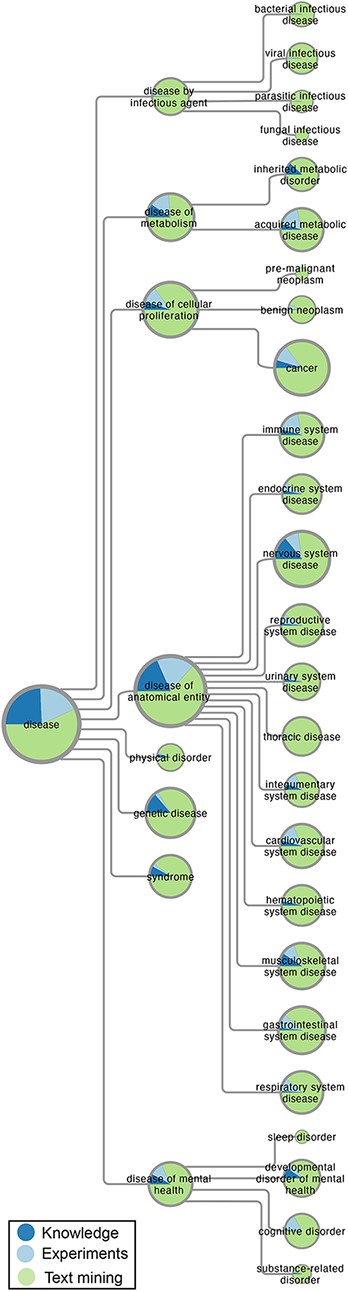 Database (Oxford), Volume 2022, , 2022, baac019, https://doi.org/10.1093/database/baac019
The content of this slide may be subject to copyright: please see the slide notes for details.
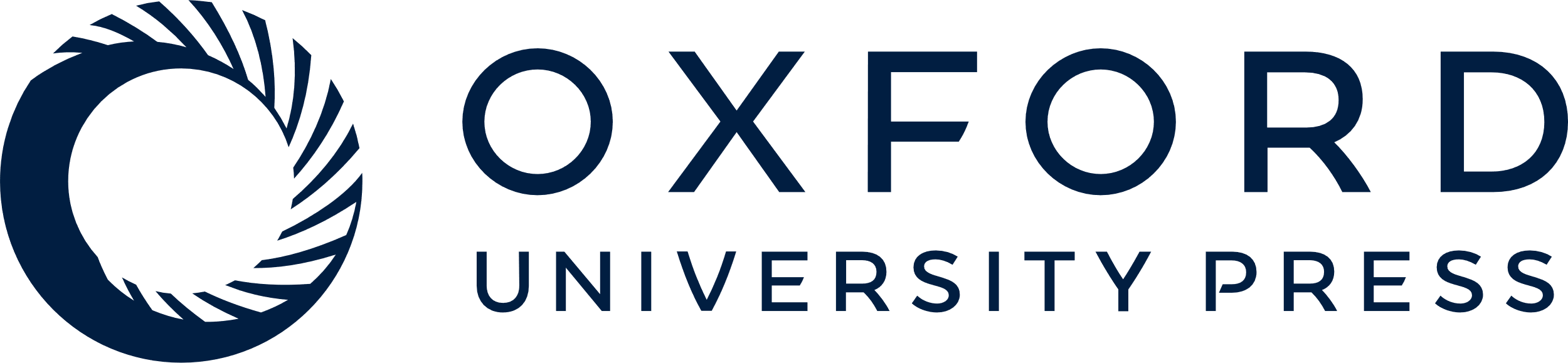 [Speaker Notes: Figure 1. Overview of disease–gene associations in DISEASES. The number of disease–gene associations with a confidence score of at least 3 stars is proportional to the area of the pie charts, which represent high-level terms from Disease Ontology. In each pie chart, the associations are broken down by evidence type, i.e. curated knowledge, GWAS experiments and automatic text mining of the literature.


Unless provided in the caption above, the following copyright applies to the content of this slide: © The Author(s) 2022. Published by Oxford University Press.This is an Open Access article distributed under the terms of the Creative Commons Attribution License (https://creativecommons.org/licenses/by/4.0/), which permits unrestricted reuse, distribution, and reproduction in any medium, provided the original work is properly cited.]